Муниципальное бюджетное дошкольное образовательное учреждение детский сад №3 «Алёнушка»
«Познавательно-творческий  проект»
«Путешествие по сказкам»
для детей группы раннего возраста
«Радуга»
Воспитатели: Буханцова Н.Н.
ст.Егорлыкская 2016год
Цель проекта:
развитие свободной творческой личности детей;
знакомство детей с жанровыми особенностями, видами, сюжетами сказок;
развитие интереса к литературе;
формирование читательской культуры.
Предполагаемый результат:
Развитие познавательных способностей; 
Развитие творческого воображения; 
Развитие творческого мышления; 
Развитие коммуникативных навыков.
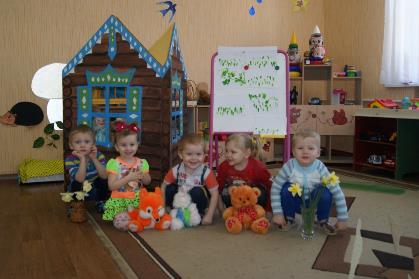 Содержание проекта
Подготовительный этап

Формулируется проблема о моральной стороне сказок и привитии любви к сказкам и театральной деятельности. 
После чего дети вовлекаются в решение проблемы 

«Чему нас учат сказки?»
через игровую ситуацию 
и дидактические игры.
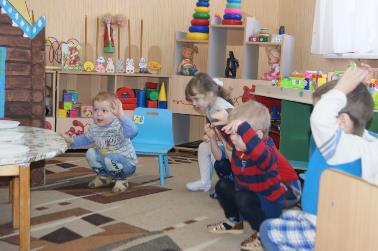 Основной этап
Решаются поставленные задачи всех мероприятий проекта. 
Проведение занятий, игр, наблюдений, бесед с детьми (как групповых, так и индивидуальных). 
Совместная деятельность воспитателей, детей, их родителей. 
Оформление выставок поделок и рисунков
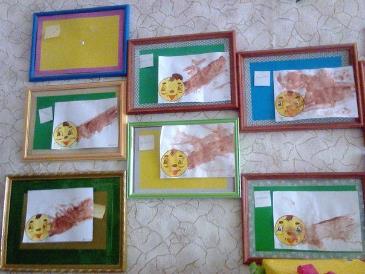 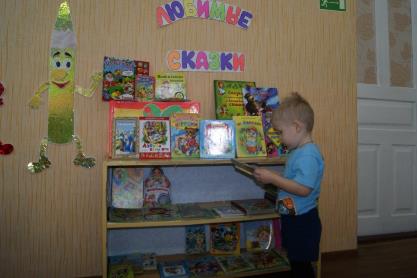 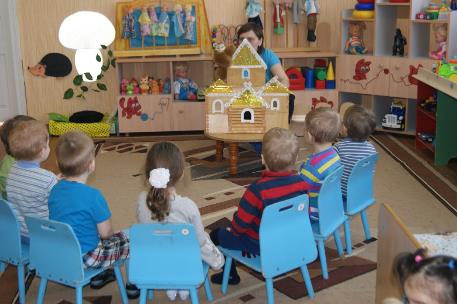 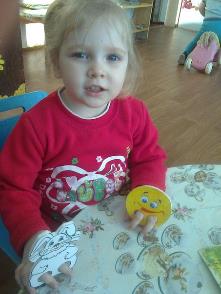 Рассматривание иллюстраций русских народных сказок
Чтение и рассказывание русских народных сказок, беседа по прочитанной сказке
Проведение настольно-печатных, дидактических, словесных игр
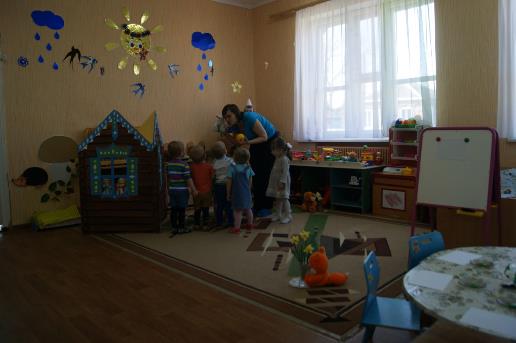 рассказывание детям сказок 

«Репка», «Теремок», «Рукавичка», «Волк и семеро козлят»,
«Курочка Ряба», «Три медведя»,  «Коза-дереза», « Колобок».
Игровая деятельность
Игры-драматизации по произведениям «Репка», «Колобок», «Теремок», «Два веселых гуся»

Дидактическая игра «Кто-кто в теремочке живет?»;

Игра «Превращение»

Игра «Волшебная палочка»
 
Строительная игра  «Теремок»
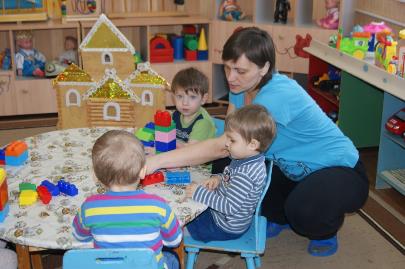 Здоровье и физическое развитие
Комплекс утренней гимнастики – «Хомка - хомка хомячок», «Буратино», «Курочки», «Цветок», «Ветерок»
Подвижные игры -  «У медведя во бору», «Лошадки», «Мыши в кладовой», «Мыши водят хоровод», «Лиса-лиса», «Зайка серенький сидит», «Смелые мышки»
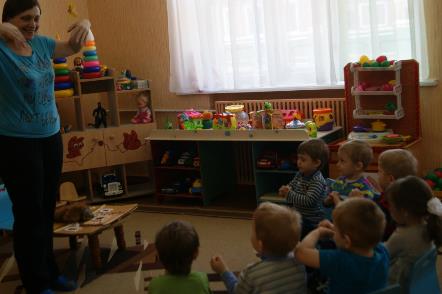 Изобразительная деятельность
Конструирование
Лепка
Рисование
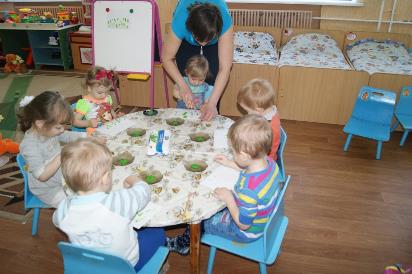 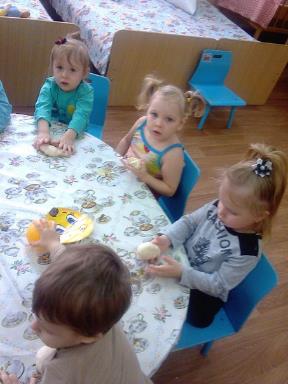 Музыкальная деятельность
Слушание музыкальных произведений
Пение детских песенок
Разучивание танцевальных движений
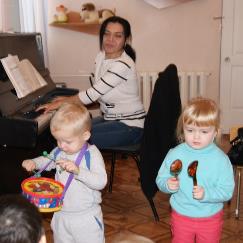 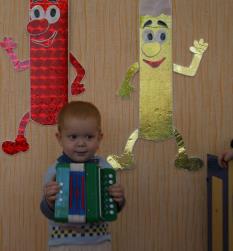 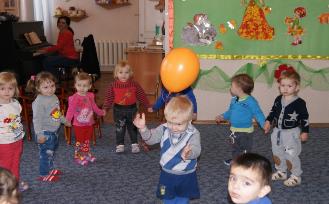 Заключительный этап
Готовится и проводится презентация по деятельности данного проекта. 
Оформление творческого проекта 
и его презентация.
Открытый просмотр «Путешествие колобка».
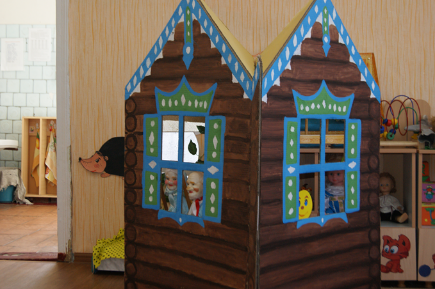 Выводы и практическая значимость проекта
Знания, полученные детьми развивают в них чувства, позволяющие сопереживать и понимать прекрасное, способность овладеть культурой речи.
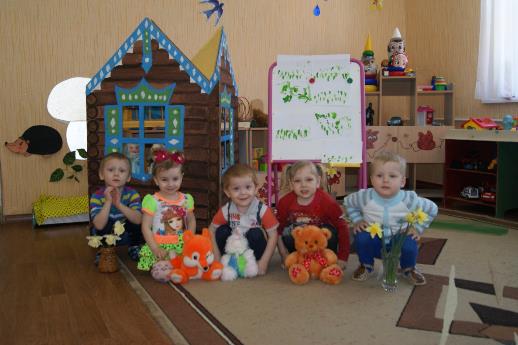 Большинство детей проявили доброжелательное отношение к русским сказкам, соответствующие возрасту знания и представления, интерес и потребность узнать больше.
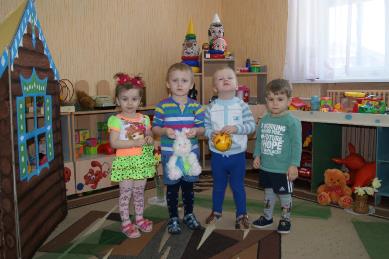 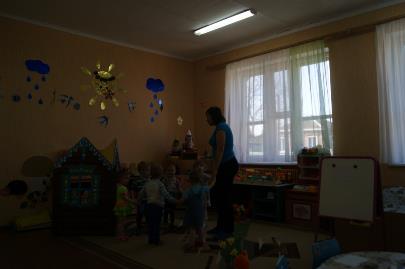 Работа по проекту позволила расширить кругозор и обогатить речь детей.
Работа с родителями
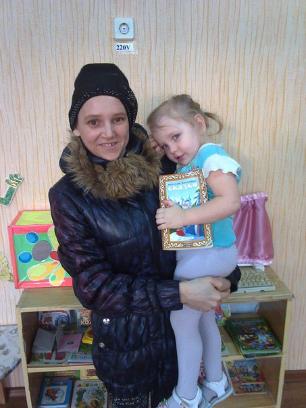 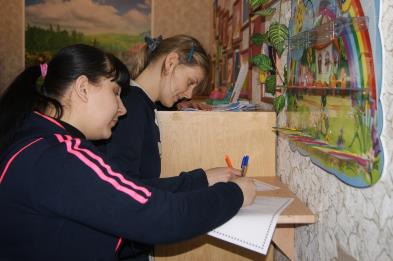 Перспективы дальнейшего использования
Макет данного проекта можно реализовать по любому литературному произведению.
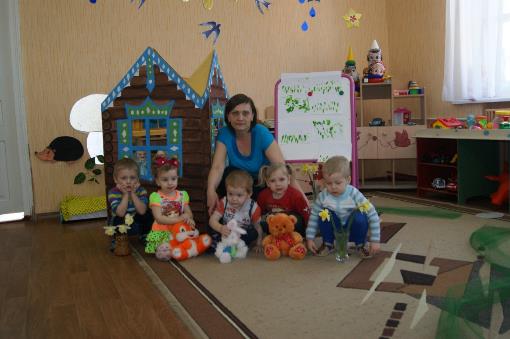